Fig08_01
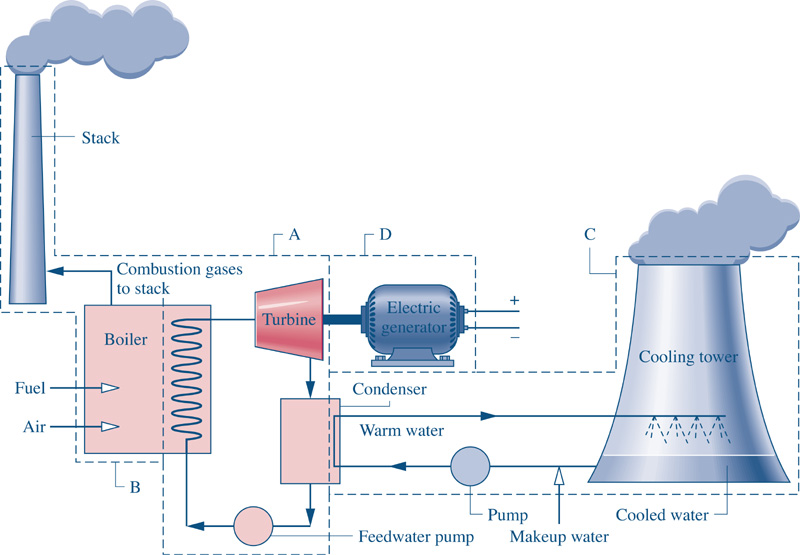 Goal: Want to generate 1000 MW (1x106 kJ/s) of Electricity.
Fig08_01
How much fuel is required to run a 1000 MW power plant?
What are the C02 and other emissions?
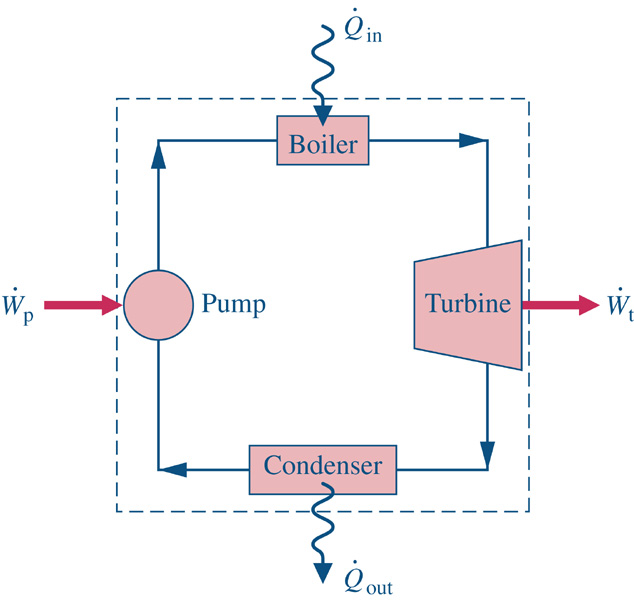 Consider a system similar to what the components that we’ve just analyzed in class.
Assume ideal conditions initially
1
2
Look up state properties
4
3
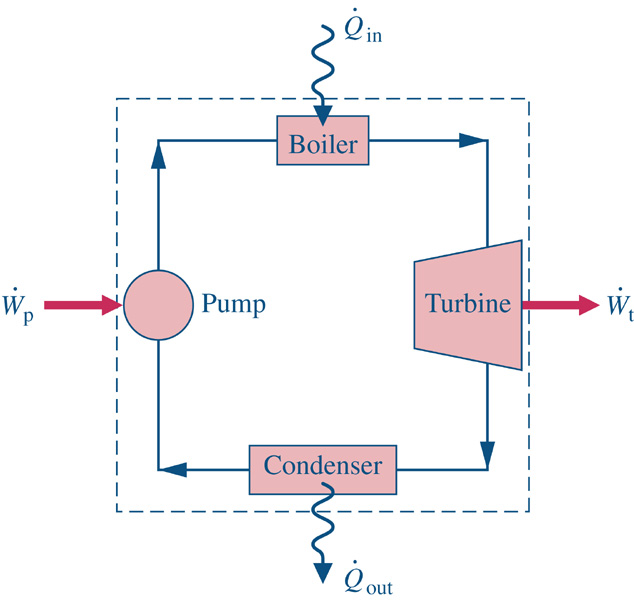 Consider a system similar to what the components that we’ve just analyzed in class.
How to address actual conditions?
Measure/observe any two independent
state properties and look up the rest.
B) Use reasonable efficiency estimates
	for each device
1
2
4
3
How much fuel is required to run a 1000 MW power plant?
What are the C02 and other emissions?

1.) Given state variables, determine Ideal and Actual performances
Performance ?
How much fuel is required to run a 1000 MW power plant?
What are the C02 and other emissions?

1.) Given state variables, determine Ideal and Actual performances
2.) Determine the mass flow rate for 1000 MW generation
How much fuel is required to run a 1000 MW power plant?
What are the C02 and other emissions?

1.) Given state variables, determine Ideal and Actual performances
2.) Determine the mass flow rate for 1000 MW generation
3.) Determine Boiler fuel requirements
How much fuel is required to run a 1000 MW power plant?
What are the C02 and other emissions?

1.) Given state variables, determine Ideal and Actual performances
2.) Determine the mass flow rate for 1000 MW generation
3.) Determine Boiler fuel requirements
What about Boiler efficiency?  Say 85% efficient implies:
How much fuel is required to run a 1000 MW power plant?
What are the C02 and other emissions?

1.) Given state variables, determine Ideal and Actual performances
2.) Determine the mass flow rate for 1000 MW generation
3.) Determine Boiler fuel requirements
4.) How much Fuel will be required?

	Assume Coal (the dominant fuel source) is used with a heating
	value of 5,500 kJ/kg coal.
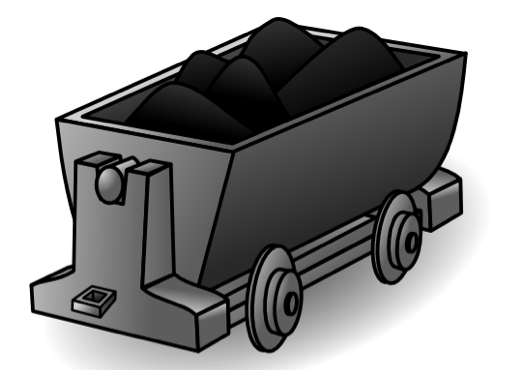 A coal train car has a carry capacity of
Approximately 100,000 kg/car
In 1999 the average train could pull 70 coal cars.  Consequently, about 10 train 
deliveries per day are required to run the power plant!
How much fuel is required to run a 1000 MW power plant?
What are the C02 and other emissions?

1.) Given state variables, determine Ideal and Actual performances
2.) Determine the mass flow rate for 1000 MW generation
3.) Determine Boiler fuel requirements
4.) Determine chemical balance
5.) Realistic chemical makeup of coal might be 
		(on a mass chemical analysis)
How much fuel is required to run a 1000 MW power plant?
What are the C02 and other emissions?
4.) Determine chemical balance
5.) Realistic chemical makeup of coal might be 
		(on a mass chemical analysis)
6.) Consider 100 kg fuel and 125% theoretical air (realistic)
6.) Consider 100 kg fuel and 125% theoretical air (realistic)
Theoretical O2 Requirements: 
		= 7.102+6.994/2 + 0.0156)=10.614 moles=“X”
Theoretical O2 Requirements: 
		= 7.102+6.994/2 + 0.0156)=10.614 moles=“X”
Determine the mass of CO2 emitted:
Theoretical O2 Requirements: 
		= 7.102+6.994/2 + 0.0156)=10.614 moles=“X”
Determine the mass of CO2 emitted:
How much do things weigh?
Theoretical O2 Requirements: 
		= 7.102+6.994/2 + 0.0156)=10.614 moles=“X”
Determine the mass of CO2 emitted:
How much do things weigh?  ~ 650 Blue Whales per Day!
Theoretical O2 Requirements: 
		= 7.102+6.994/2 + 0.0156)=10.614 moles=“X”
Determine the mass of Sulfurous Acid H2SO3 emitted:  (acid rain)
Determine the mass of Sulfurous Acid H2SO3 emitted:  (acid rain)
For our 1000 MW Power Plant using 67.65x106 kg fuel/day
Determine the mass of Sulfurous Acid H2SO3 emitted:  (acid rain)
For our 1000 MW Power Plant using 67.65x106 kg fuel/day
Or, about 3 Blue Whales per day!